European Board in 
Head and Neck Radiology 
Diploma
EBiHNR
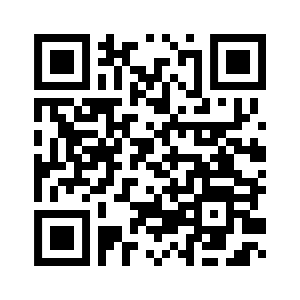 The common European qualification for head&neck radiology
Endorsed by the European Society of Radiology (ESR)